WetenschappelijkeGedragsbeïnvloeding
Jorn Horstman
jorn@db-abs.com
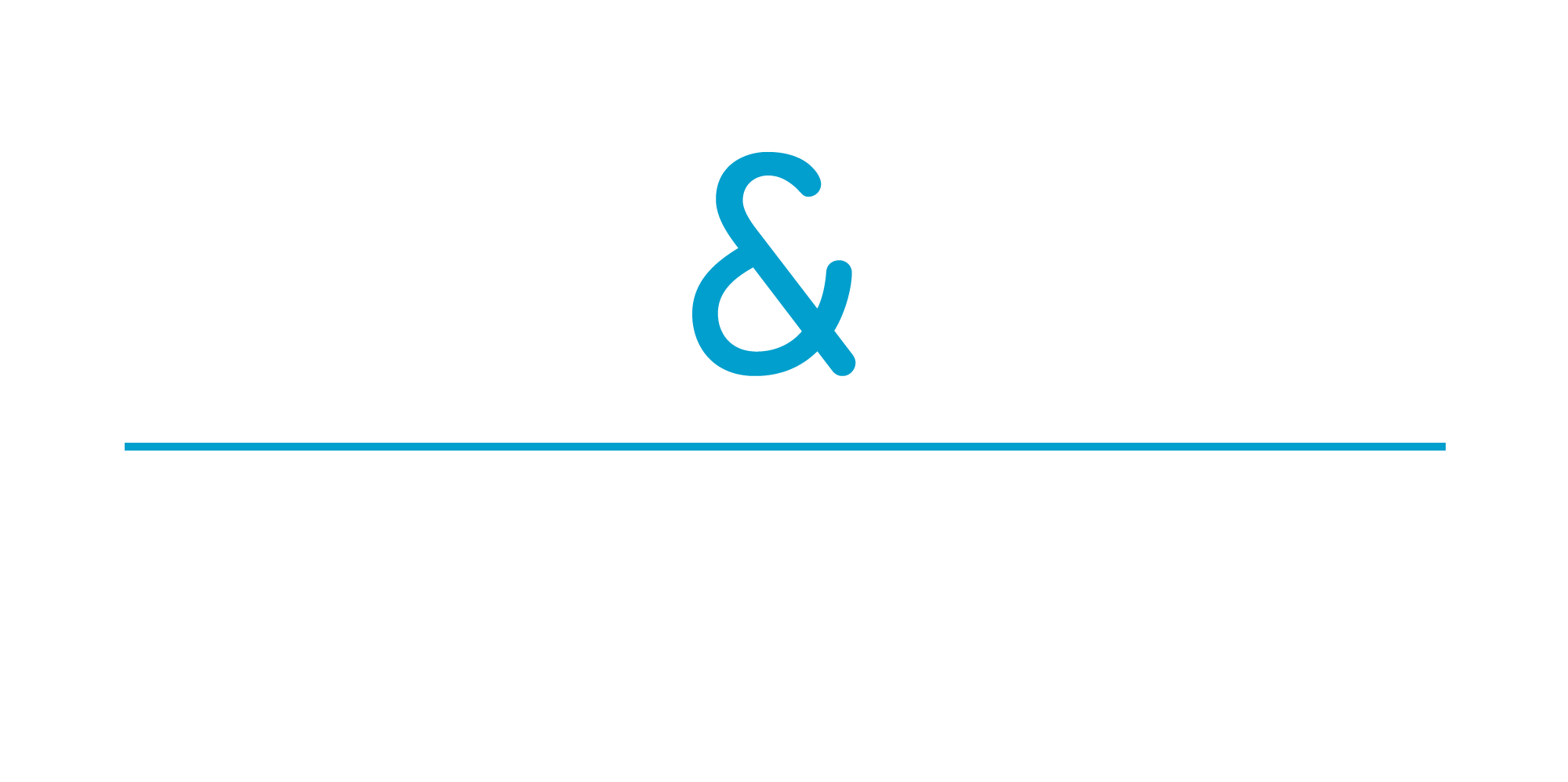 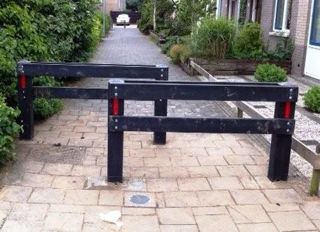 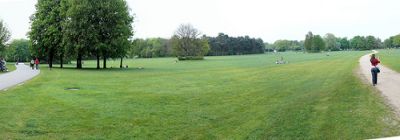 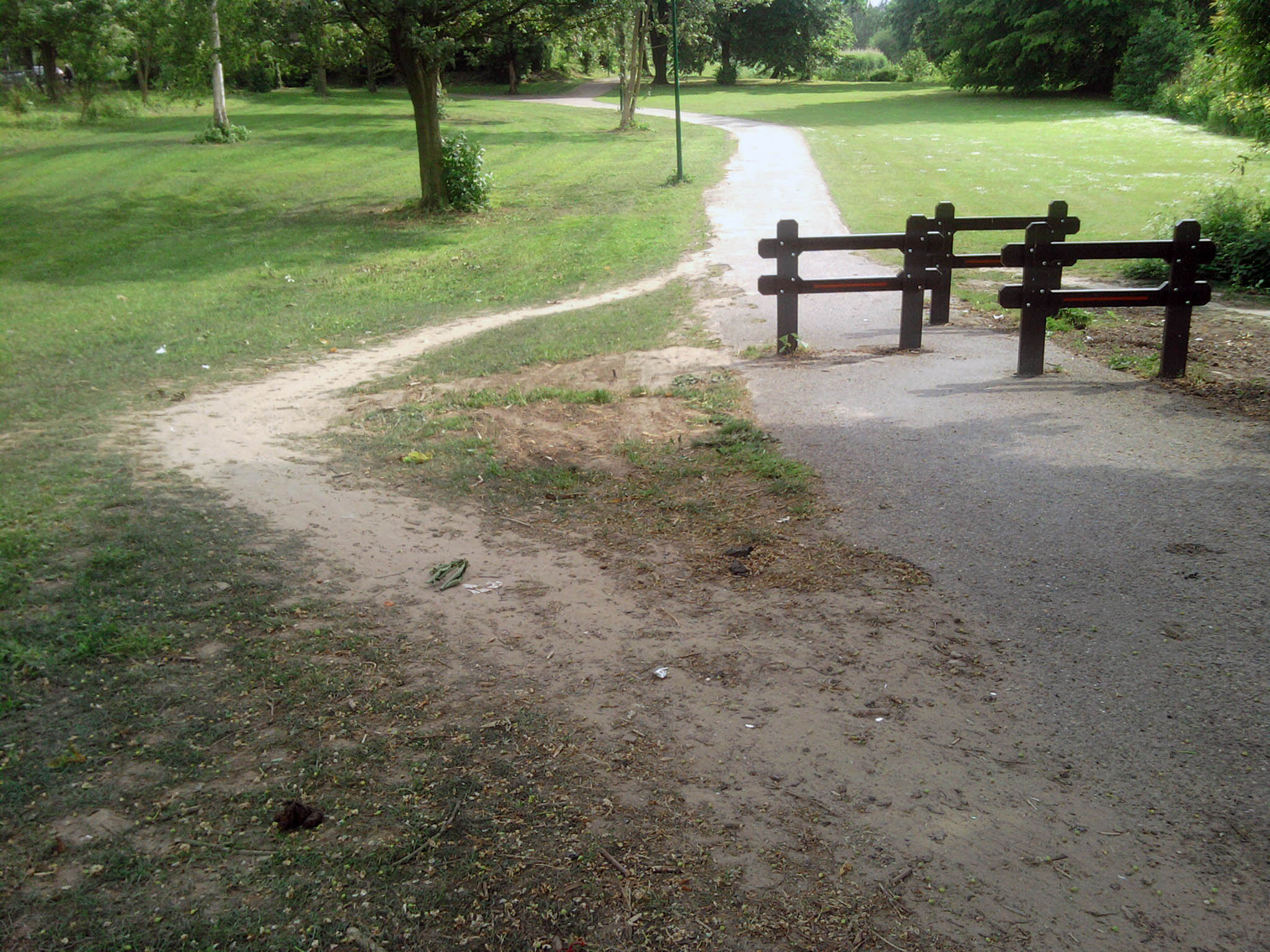 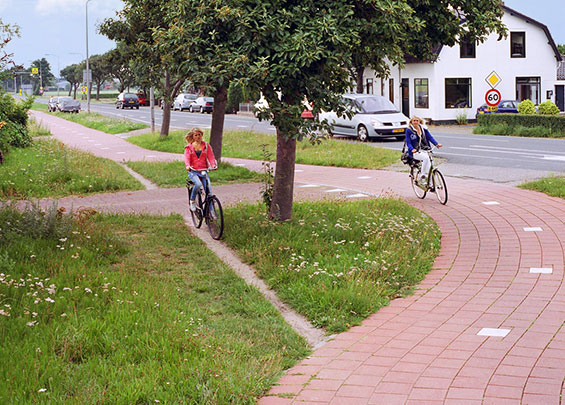 Zonnepanelen?
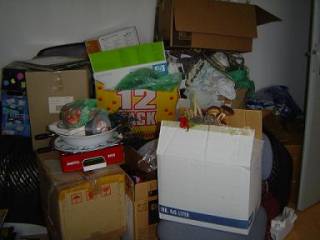 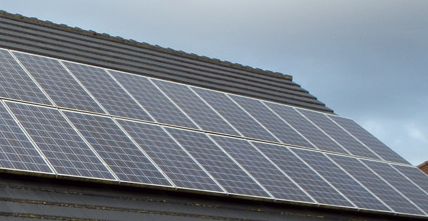 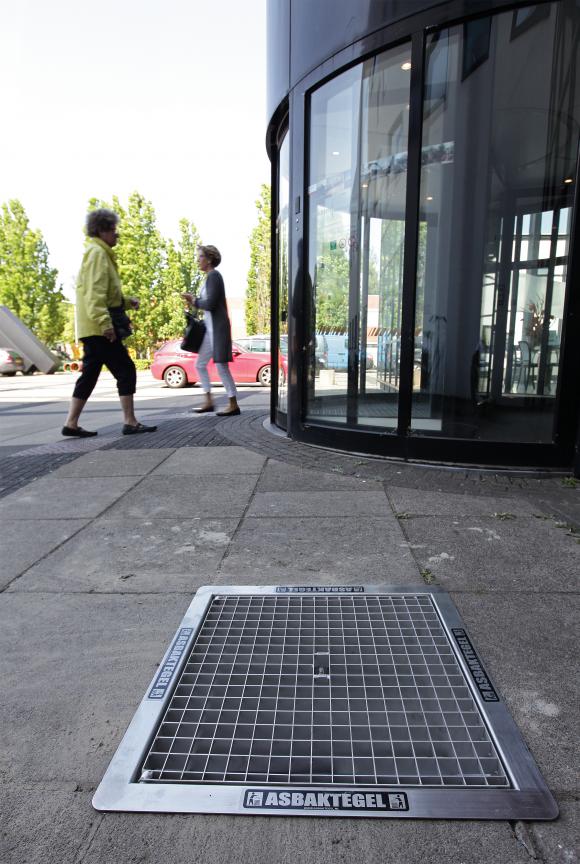 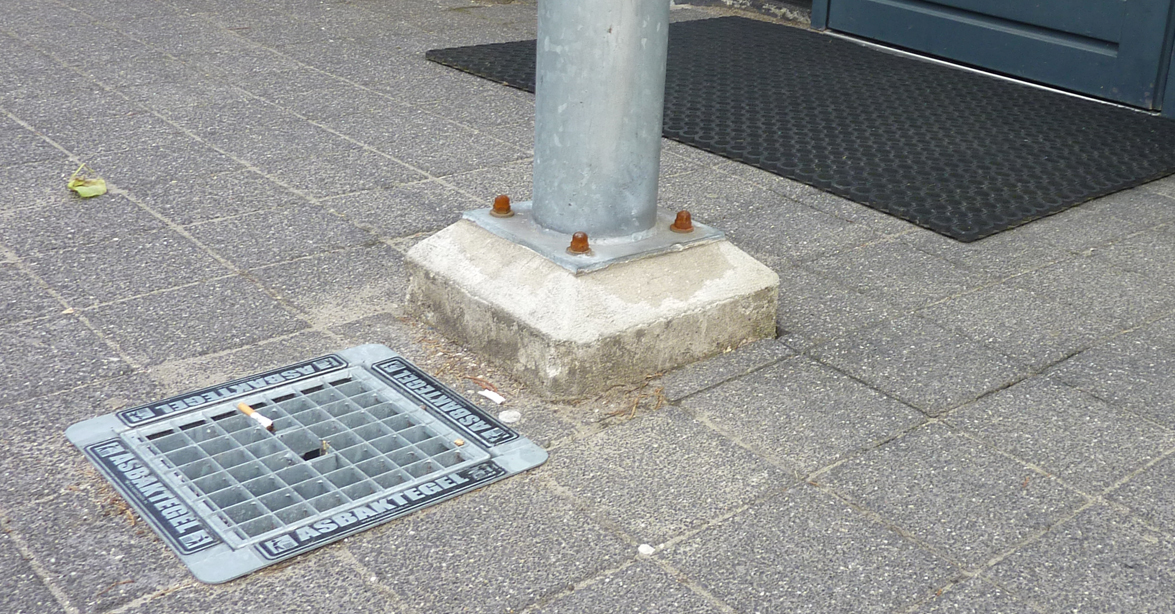 Zwerfafval: met hetzelfde gemak?
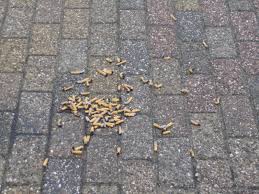 [Speaker Notes: Faciliteren vs. veranderen.]
Waar komt gedrag vandaan?
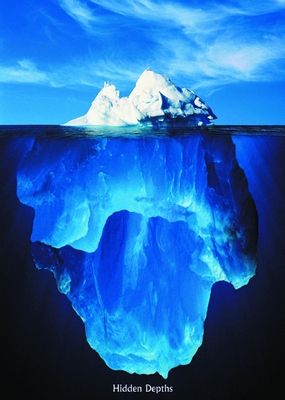 Gedrag
Redeneren
Associaties (impliciete attitudes)
Omgeving
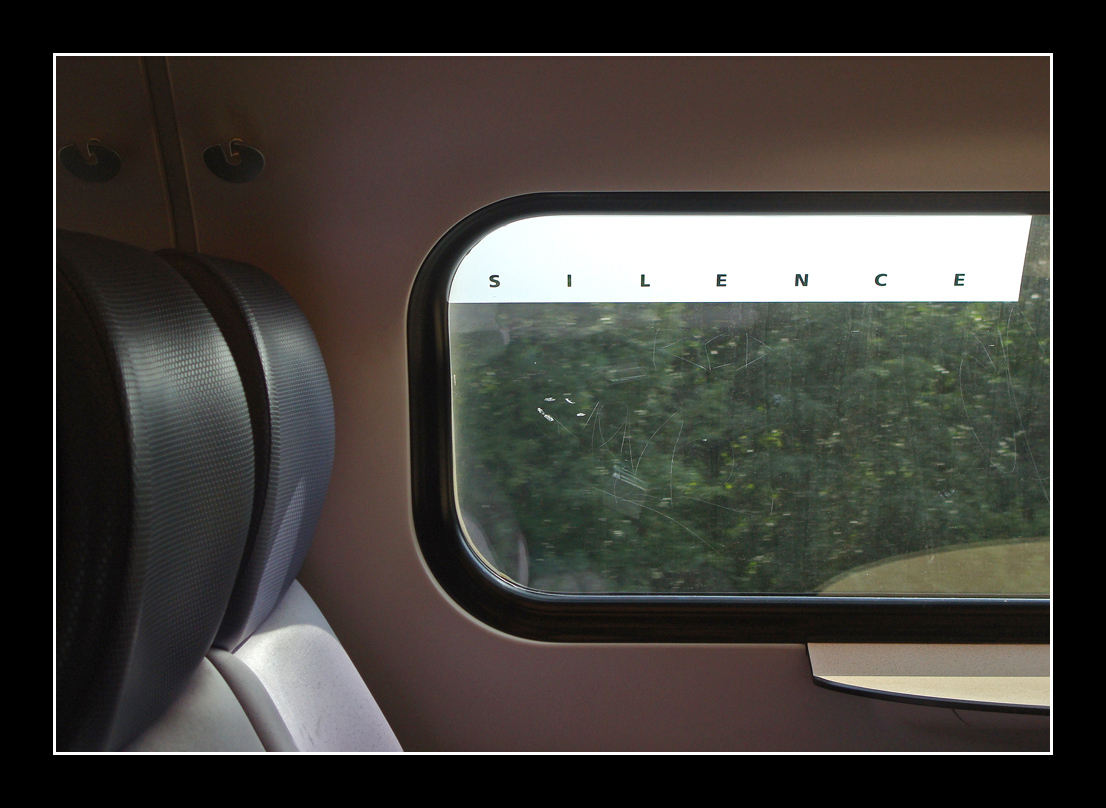 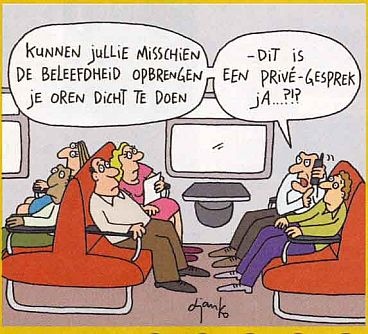 Associative network
?
?
?
?
?
Stilte
?
?
?
?
?
[Speaker Notes: Brood -> boter..
Niet alleen kennis/concept koppeling, maar ook koppeling met gedragstriggers]
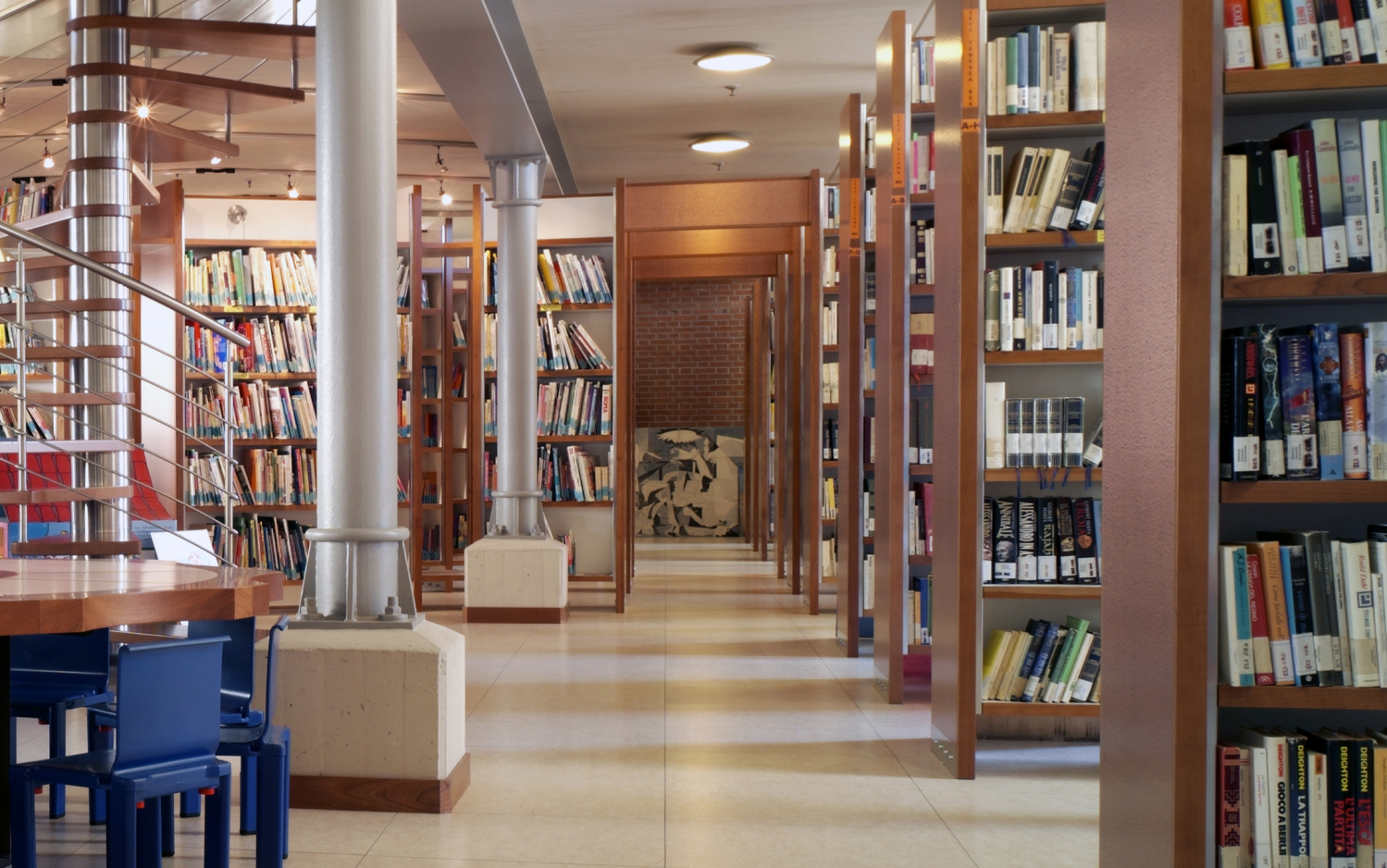 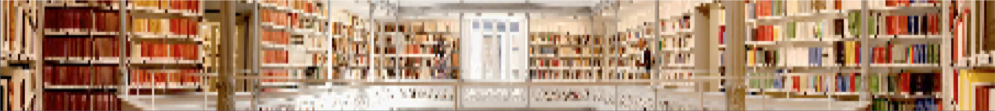 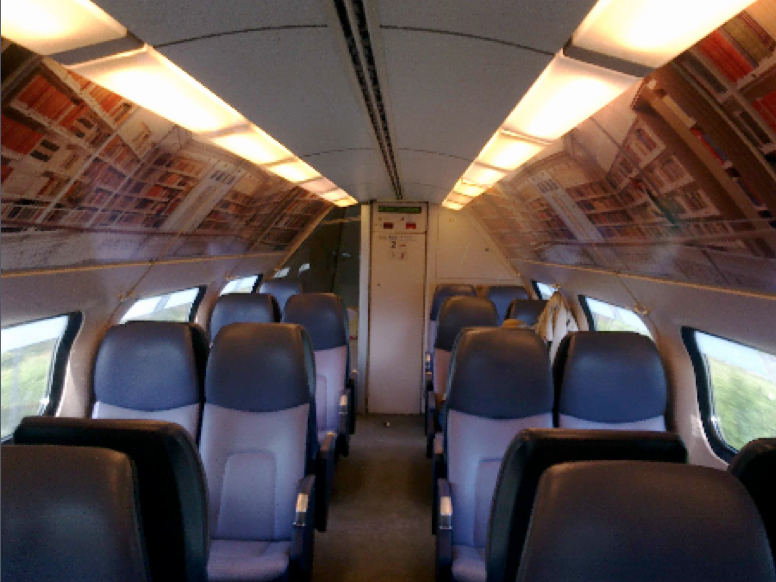 Associative network
?
?
?
?
?
Schoon
?
?
?
?
?
[Speaker Notes: Brood -> boter..
Niet alleen kennis/concept koppeling, maar ook koppeling met gedragstriggers]
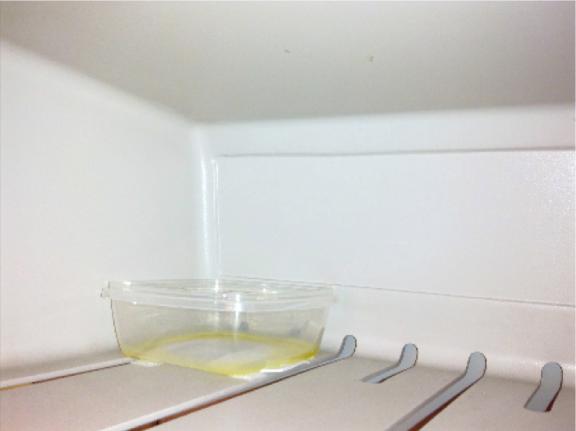 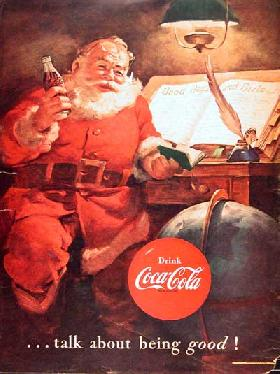 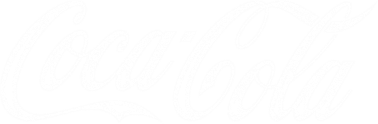 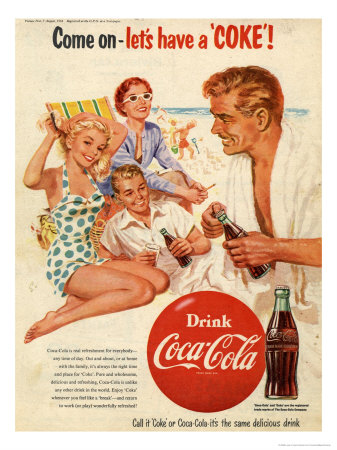 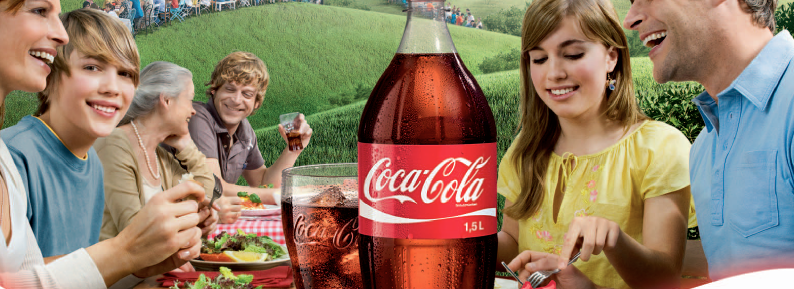 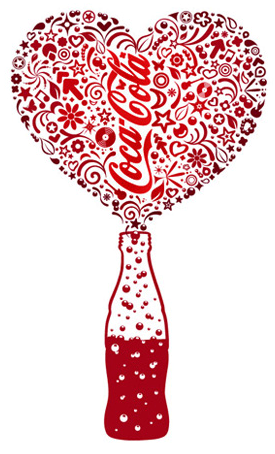 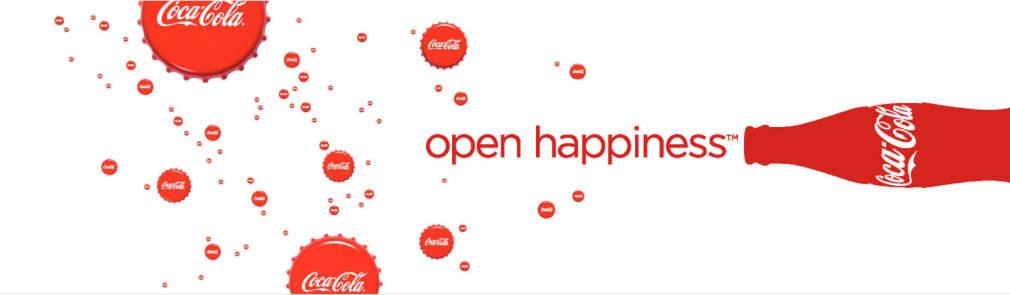 [Speaker Notes: Coca cola voert sterk campagne op basis van evaluatief conditioneren.. Geluk, blijheid etc combineren aan coca cola. POSITIEF AFFECT]
Ons gedrag wordt gestuurd door allerlei processen waarvan we ons niet bewust zijn.
Mensen in beweging krijgen
Hoe doe je dat?
Valkuilen:
Bewust versus onbewust (automatisch) gedrag
Kennis houding gedrag volgorde
Verkeerde norm laten zien
Weerstand opwekken
Zelf vinden dat je erg gelijk hebt
Verkeerde norm laten zien
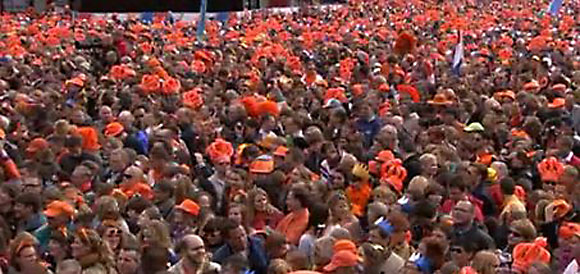 [Speaker Notes: Laughtracks

Gespekte fooienpot]
Juiste norm
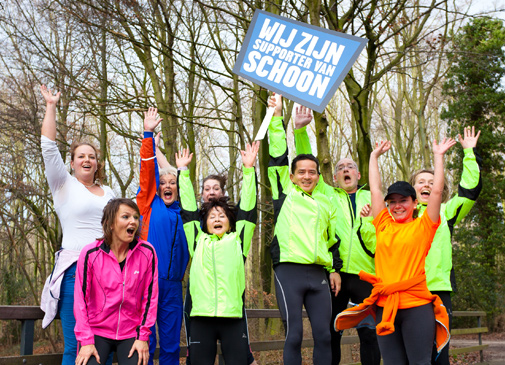 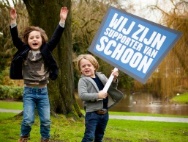 Wetenschappelijke gedragsbeïnvloeding
Het strategisch inzetten van gedragsbeïnvloedingstechnieken om een bepaalde gedraging te veranderen
[Speaker Notes: Hoe doe je dat? 
Bespreken aan de hand van ons werkmodel

Geen 100% solution, altijd additioneel. Altijd stel klootzakken die niet te bewegen zijn, zonder harde stok.]
Wetenschappelijke gedragsbeïnvloeding
Holy grail:
Weten wanneer je welke techniek in moet zetten.
“Psychologisch landschap”
[Speaker Notes: Hoe doe je dat? 
Bespreken aan de hand van ons werkmodel

Geen 100% solution, altijd additioneel. Altijd stel klootzakken die niet te bewegen zijn, zonder harde stok.]
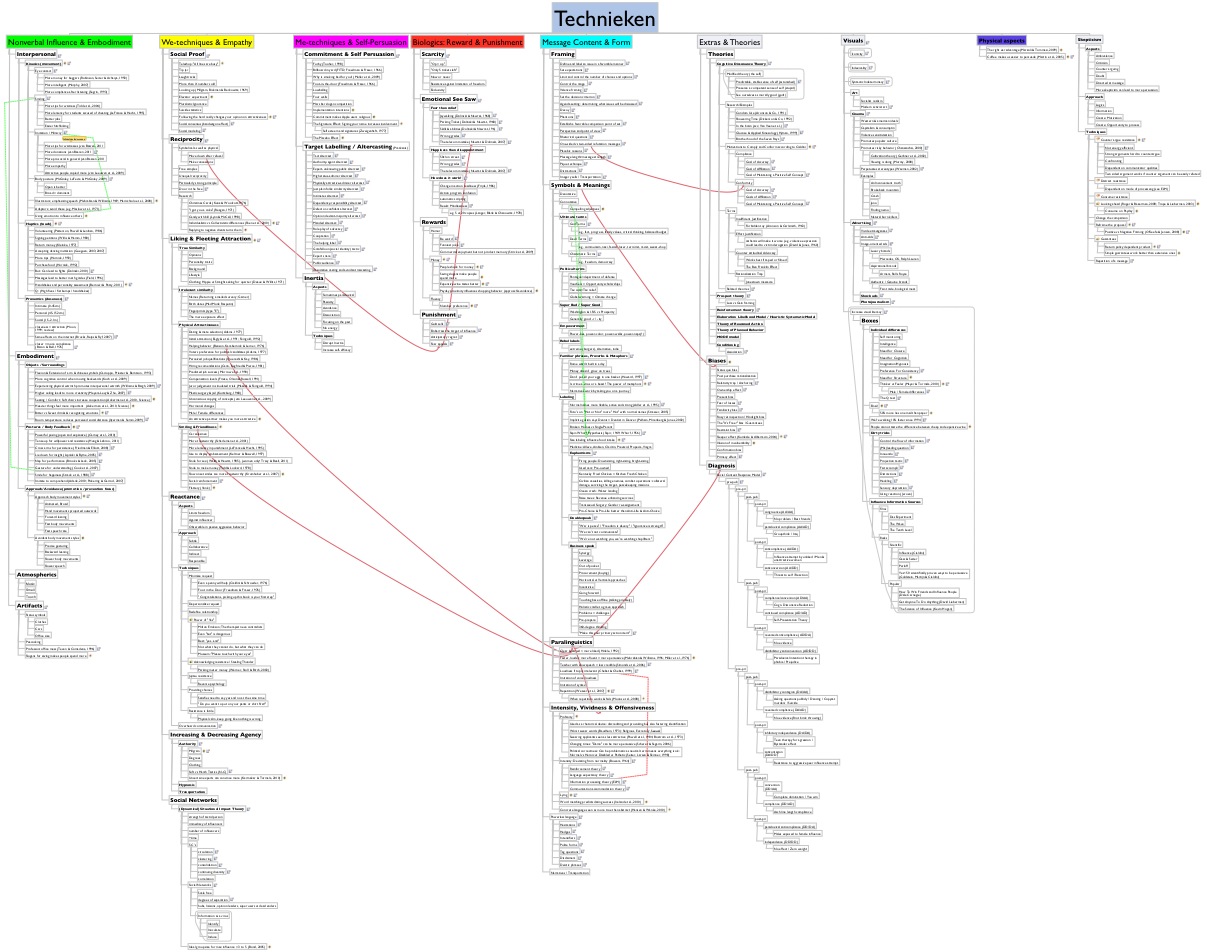 Beïnvloedingstechnieken
Associaties
Sociaal
Commitment & consistentie
[Speaker Notes: Hoe doe je dat?]
Beïnvloedingstechnieken
Associaties
Sociaal
Commitment & consistentie
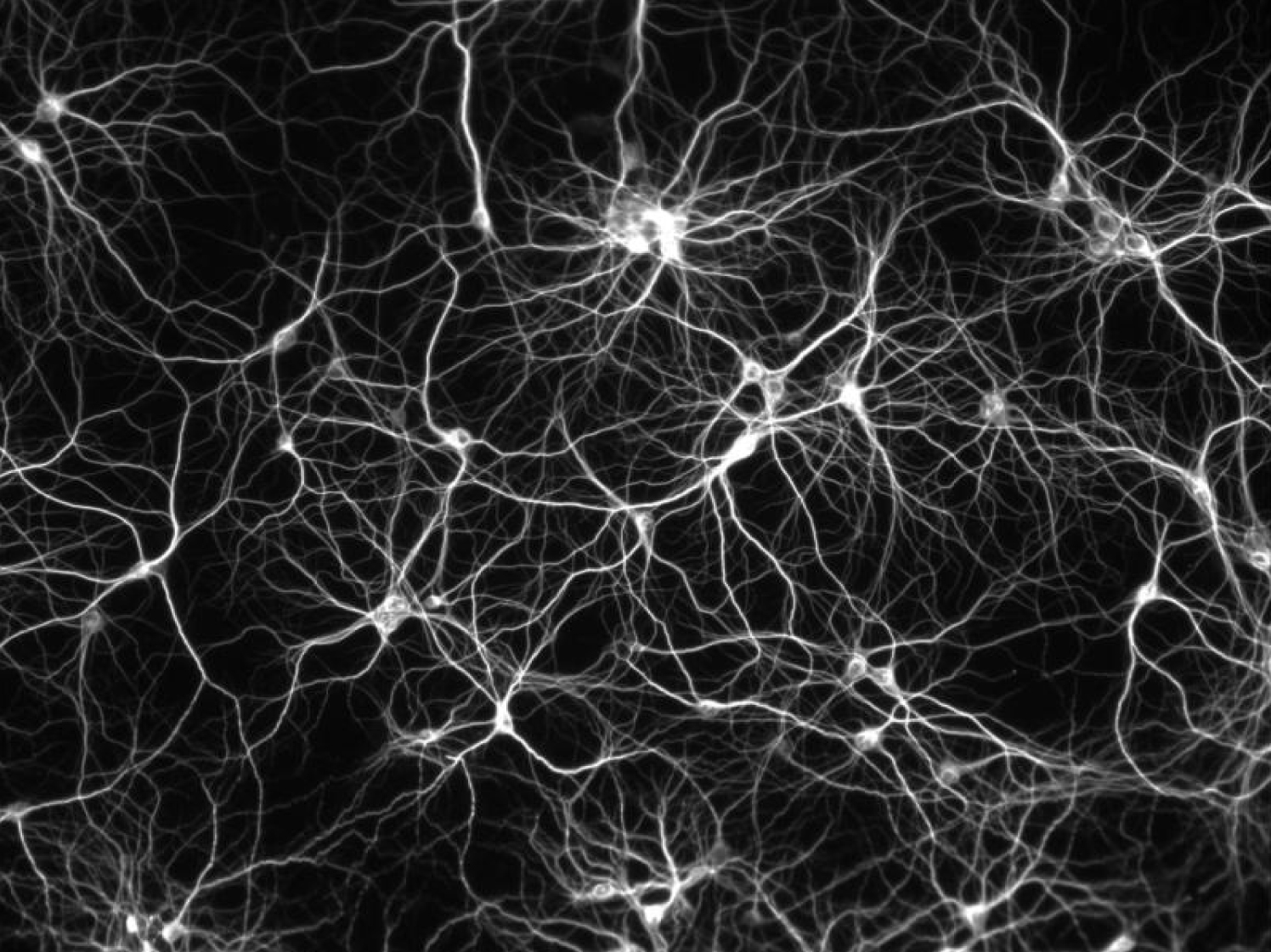 Associations
Associaties
[Speaker Notes: Hersenen = miljarden verbindingen tussen neuronen
Zoeken naar associaties met bepaalde gedragingen, dan worden die gedragingen actiever!
Zwarte piet!]
Veilige Publieke Taak
Agressie en geweld vaak niet intentioneel, maar “automatisch gedrag”

Doel: automatisch positief gedrag stimuleren door middel van positieve primes
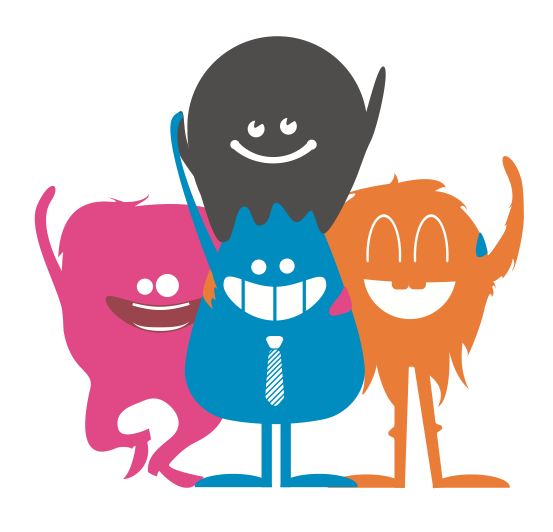 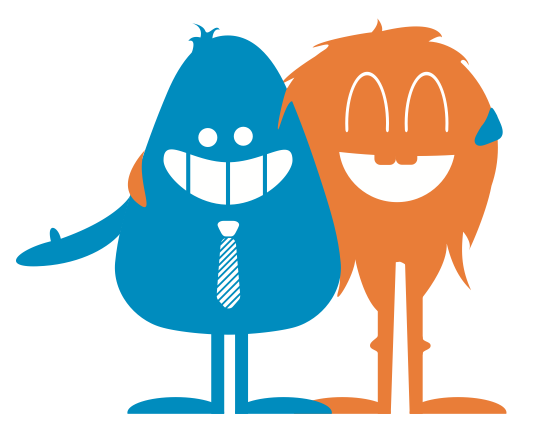 Doel: automatisch positief gedrag stimuleren door middel van positieve primes
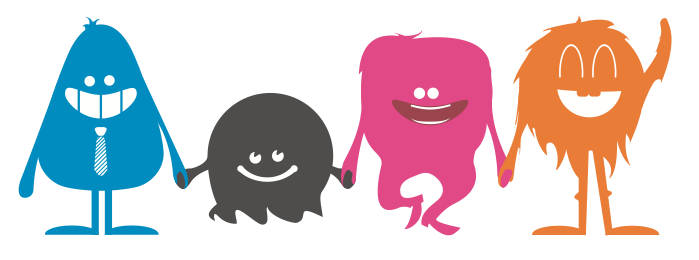 [Speaker Notes: Automatisch gedrag wordt sterker door alcohol

Op posters, stickers & filtjes in 25 kroegen in het uitgaansgebied van groningen.. Buiten hingen ook posters..]
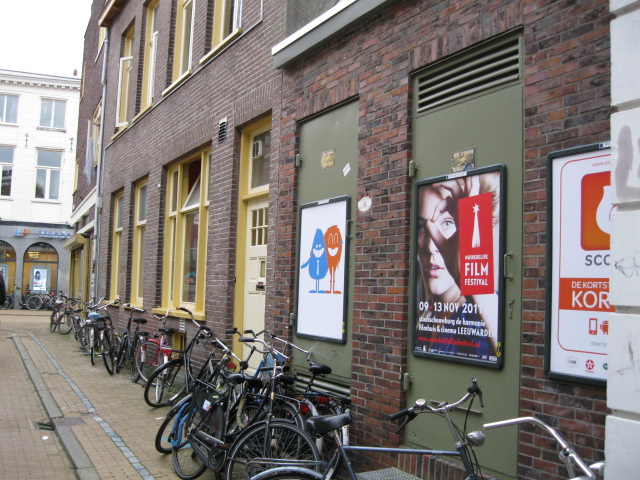 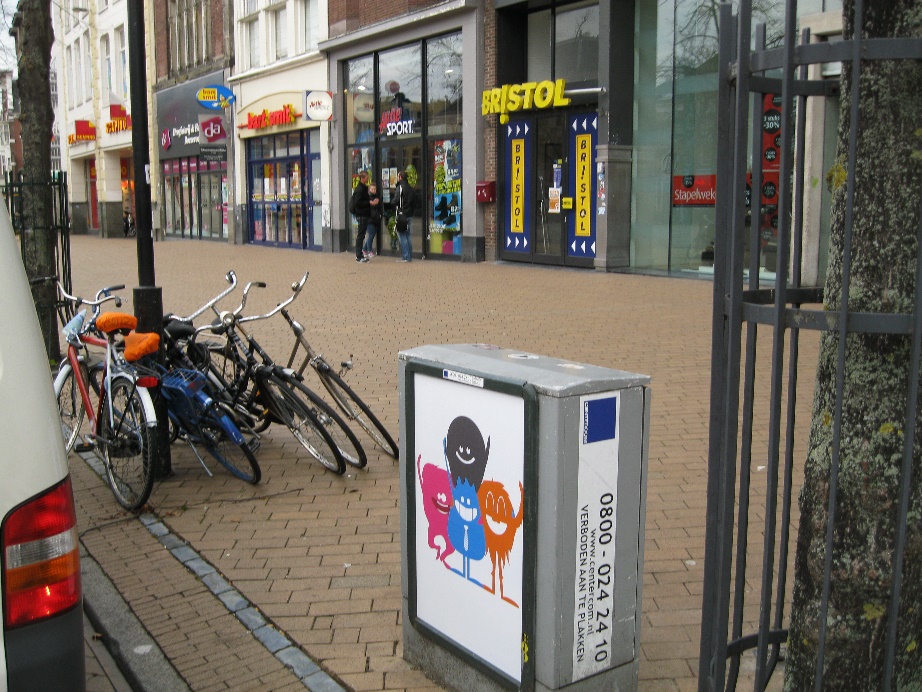 VPT Groningen
-27%
Beïnvloedingstechnieken
Associaties
Sociaal
Commitment & consistentie
Beïnvloedingstechnieken
Associaties
Sociaal
Commitment & consistentie
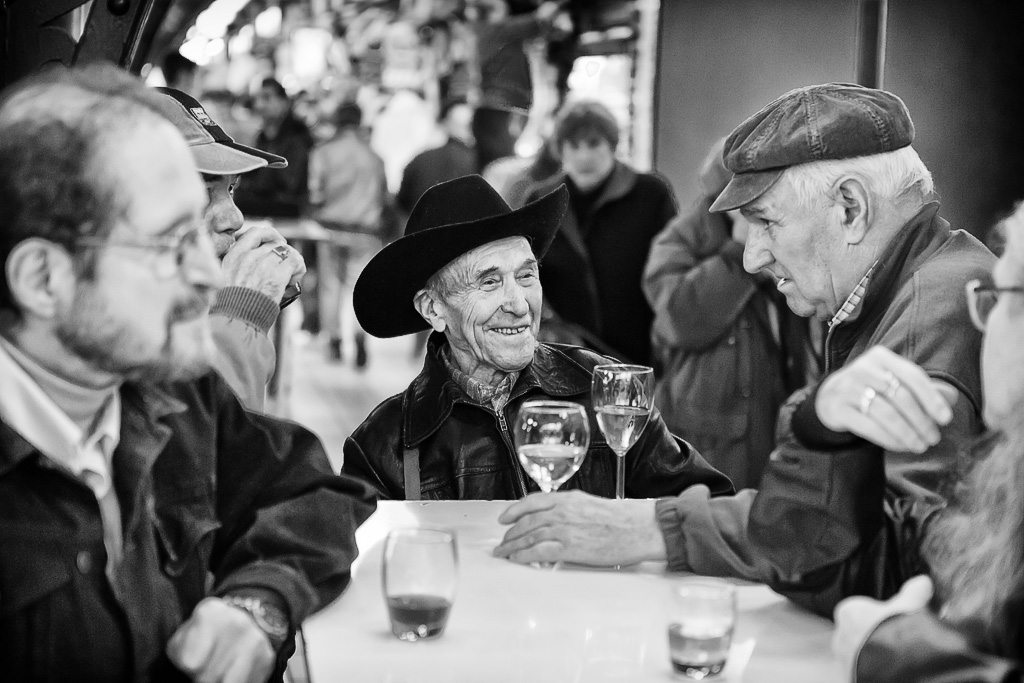 Sociaal
[Speaker Notes: Mensen zijn kuddedieren
Sociale drang zit evolutionair gezien ‘diep’ verankerd in onze hersenen]
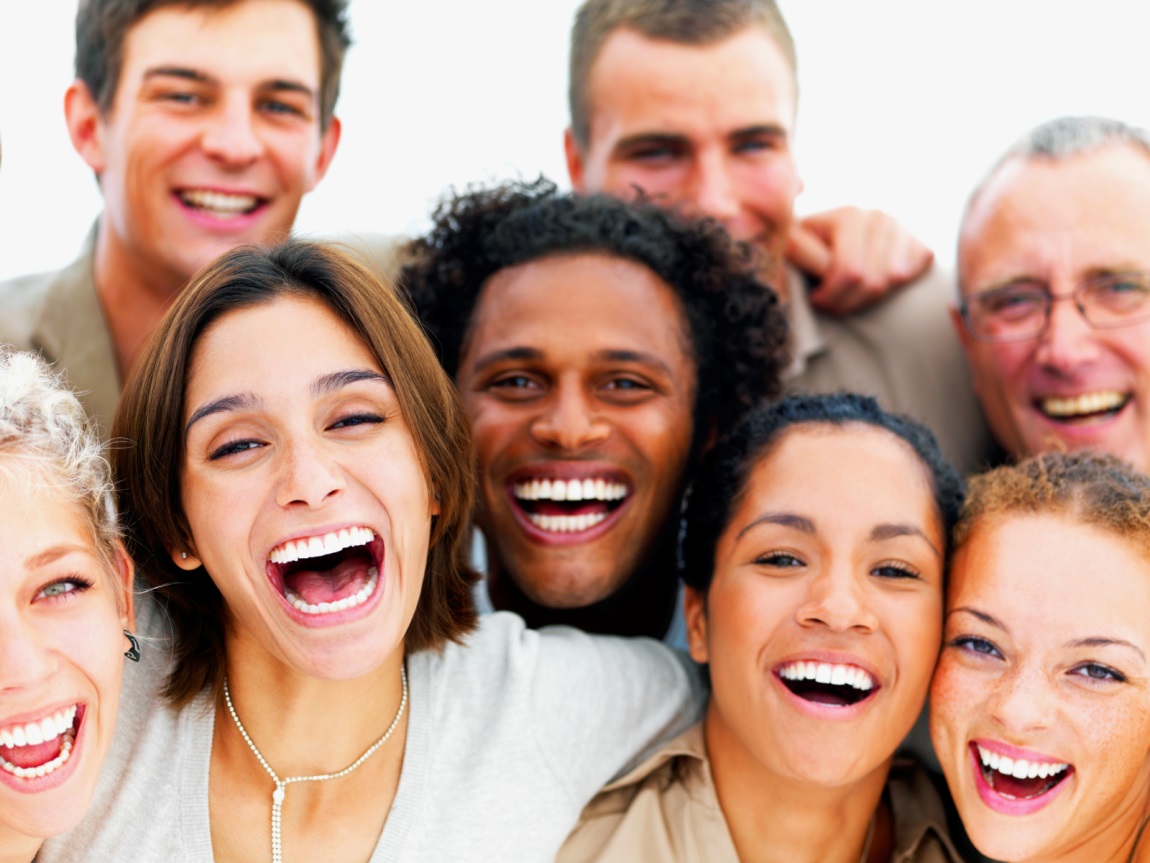 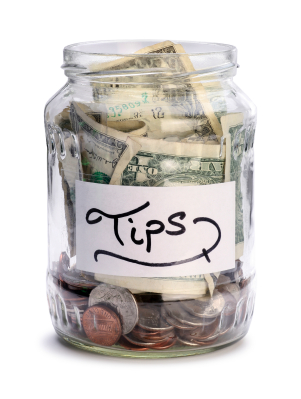 [Speaker Notes: Laughtracks

Gespekte fooienpot]
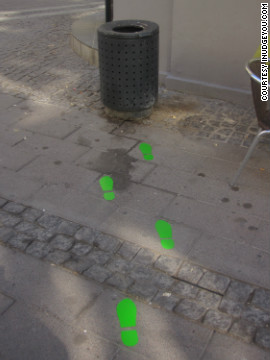 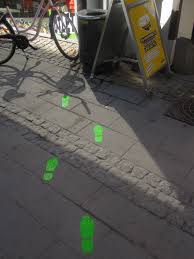 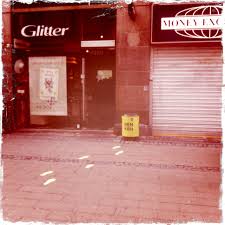 [Speaker Notes: Mensen zijn kuddedieren
Sociale drang zit evolutionair gezien ‘diep’ verankerd in onze hersenen]
Sociaal
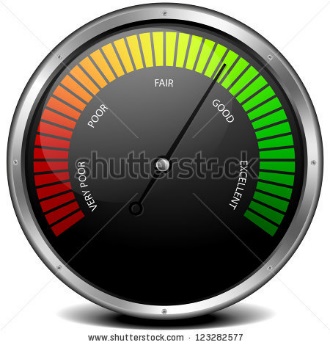 [Speaker Notes: Jorn vertellen]
Sociaal
[Speaker Notes: Jorn vertellen]
Beïnvloedingstechnieken
Associaties
Sociaal
Commitment & consistentie
Beïnvloedingstechnieken
Associaties
Sociaal
Commitment & consistentie
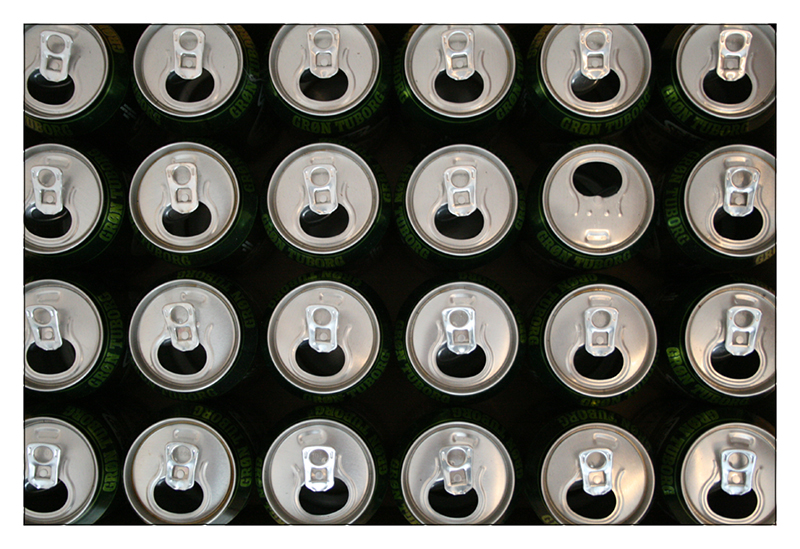 Commitment & consistentie
Foot-in-the-door
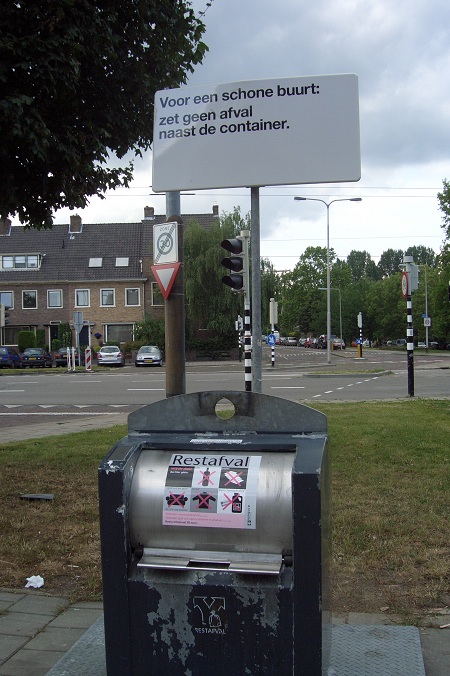 No-Shows
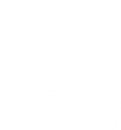 Vandaag
We zijn veel minder rationeel dan we denken
Faciliteren van gewenste gedrag!
Bewust vs. onbewuste beinvloeding
Verbod/gebodsborden vs. laten zien wat we wel willen & dan veel anderen dat doen
Gedrag is te sturen, als je de juiste snaren raakt!		
Associaties, sociaal bewijs, commitment en consistentie
WetenschappelijkeGedragsbeïnvloeding
Jorn Horstman
jorn@db-abs.com
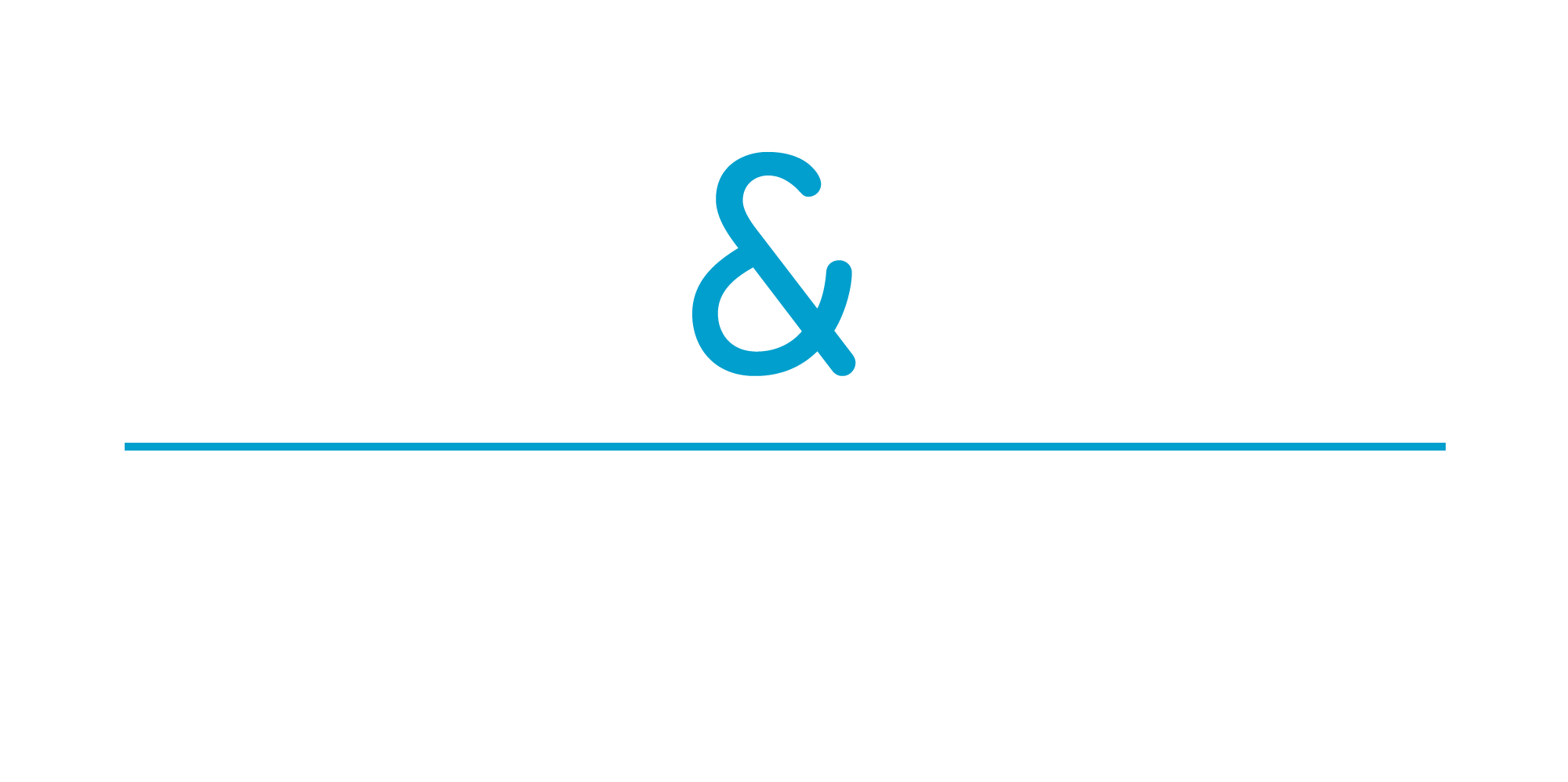